Tecnocrazia vs populismo
1.
Populismo e tecnocrazia
Cos’è il party government
Evoca il ruolo che i partiti possono svolgere nel processo di policy-making. 
Una prima ipotesi attribuisce ai partiti un ruolo predominante rispetto ai governi: l’espressione party government (Katz, 1986) evidenzia la dipendenza degli esecutivi sia in termini di partitizzazione del personale ministeriale (Blondel e Thiébault, 1991), sia in termini di influenza sul processo di policy-making (Castles, 1982; Schmidt, 1982; Budge e Keman, 1990).
3
Cos’è il party government
Una seconda ipotesi (Cotta e Isernia, 1996; Blondel e Cotta, 2000) sottolinea la maggiore complessità e problematicità di questo rapporto e mette in evidenza i limiti del party government. Più specificamente, due variabili incidono in modo significativo sull’azione dei partiti, ostacolando il party government. La prima rinvia al carattere selettivo dei loro interessi, nel senso che non tutte le politiche sulle quali il governo è chiamato a decidere presentano un interesse effettivo per i partiti. Il possibile disinteresse dei partiti su questioni specifiche può pertanto consentire ad altri attori (tra i quali la compagine governativa) di recuperare margini di autonomia. La seconda variabile è di ordine pratico: i partiti non dispongono di strutture finalizzate all’elaborazione delle politiche pubbliche.
4
Cos’è il party government
Ne consegue che i governi, non potendo scegliere il campo d’intervento ed essendo obbligati a fronteggiare una molteplicità di questioni (economia, politica estera, ordine pubblico) che esulano dal controllo partitico e richiedono una risposta immediata (si pensi ai vincoli posti dall’UE sul deficit pubblico), riescono a svincolarsi sempre più spesso dalle posizioni programmatiche dei partiti.
5
Che cos’è il populismo (definizione minima)
Il populismo può essere definito come «un’ideologia dal nucleo sottile, la quale ritiene che la società sia, in definitiva, separata in due gruppi omogenei e antagonisti, “il popolo puro” contro “l’élite corrotta”, e che sostiene che la politica dovrebbe essere un’espressione della volontà generale del popolo» (Mudde 2004).
Gli elementi cardine del populismo sono:
1) Popolo-centrismo;
2) Anti-elitismo;
3) Enfasi sulla sovranità popolare.
6
Che cos’è il populismo (definizione minima)
Tuttavia, il populismo si configura sì come un’ideologia, ma dal “nucleo sottile”, ossia “incompleta”, perché il significato specifico assunto dai termini “popolo” ed “élite” è plasmato dalla sua interazione con una varietà di altri elementi ideologici e/o programmatici; da ciò consegue la natura “altamente camaleontica” del fenomeno (Taggart 2004, p. 275).
A differenza delle ideologie “dense” o “complete” (ad esempio, il fascismo, il liberalismo, il socialismo), le ideologie dal nucleo sottile come il populismo hanno una morfologia ristretta, la quale si collega necessariamente ad altre ideologie (e, a volte, è persino assimilata all’interno di quest’ultime).  
In effetti, il populismo si manifesta quasi sempre in combinazione con altri elementi ideologici che sono cruciali per la promozione di progetti politici capaci di attrarre un pubblico più ampio. Di conseguenza, il populismo di per sé non può offrire risposte complesse né esaurienti alle domande politiche poste dalle società moderne.
7
Che cos’è il populismo come idealtipo
Il populismo come idealtipo (Caramani 2017), invece, è definito come una forma di rappresentanza che sostiene che l'azione politica debba essere guidata dalla volontà del popolo, quest’ultima priva di qualsiasi limitazione o controllo.
8
Che cos’è la tecnocrazia come idealtipo
La tecnocrazia è definita da Caramani (2017) come una forma di rappresentanza che sottolinea la preminenza della competenza nell'identificazione e nell'implementazione di soluzioni oggettive ai problemi della società. 
Anche in questo caso, i referenti empirici possono includere attori, discorsi o insiemi di istituzioni. 
Dal punto di vista strettamente terminologico, il termine "tecnocrazia" si riferisce a una forma di potere (per cui il competente, nell'identificare i mezzi, non è necessariamente neutrale e imparziale nell'identificare gli obiettivi) piuttosto che a una forma di rappresentanza.
9
Che cos’è la tecnocrazia come idealtipo
La tecnocrazia è definita da Caramani (2017) come una forma di rappresentanza che sottolinea la preminenza della competenza nell'identificazione e nell'implementazione di soluzioni oggettive ai problemi della società. 
Anche in questo caso, i referenti empirici possono includere attori, discorsi o insiemi di istituzioni. 
Dal punto di vista strettamente terminologico, il termine "tecnocrazia" si riferisce a una forma di potere (per cui il competente, nell'identificare i mezzi, non è necessariamente neutrale e imparziale nell'identificare gli obiettivi) piuttosto che a una forma di rappresentanza.
10
Populismo vs tecnocrazia
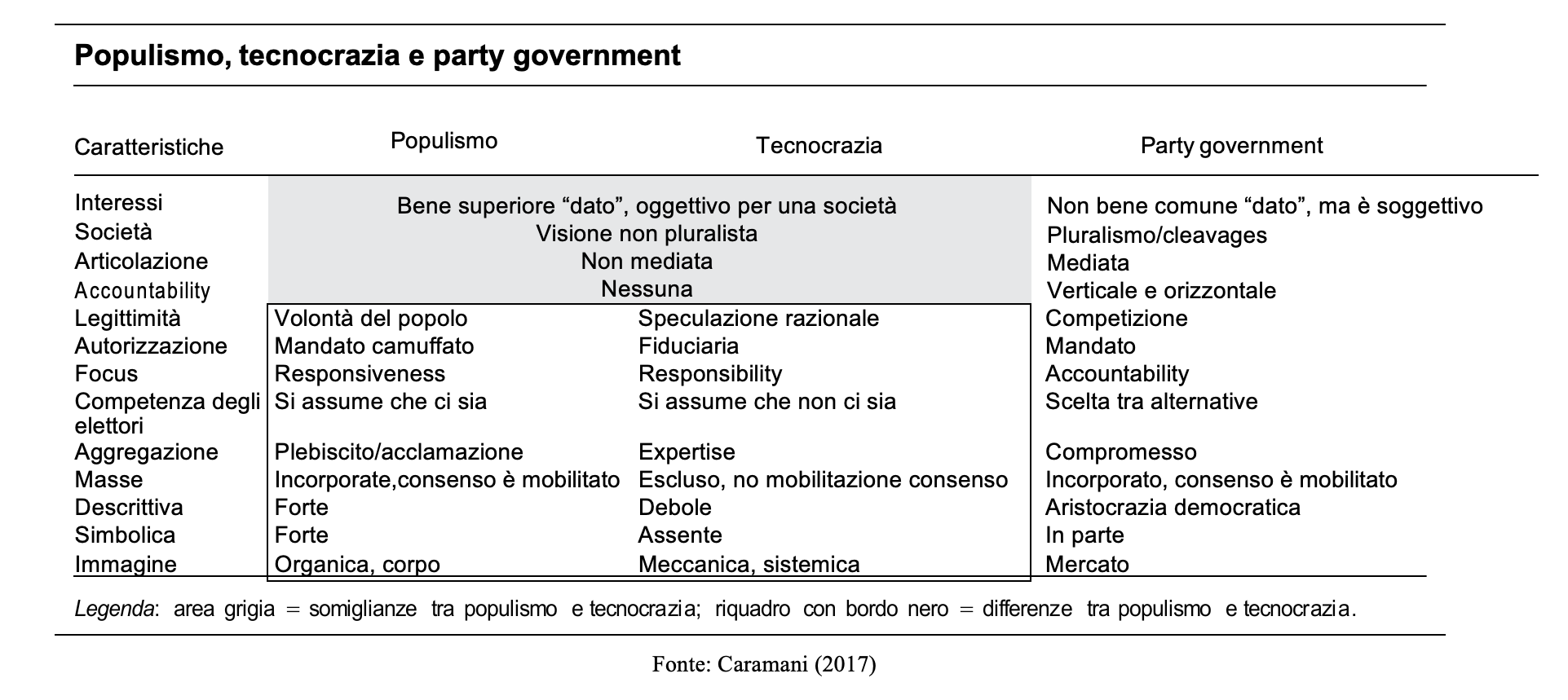 11